A world is a book and those who do not__________ read only a page.                                           St. Augustine
RVATLE
TRAVEL
TIME TO MATCH
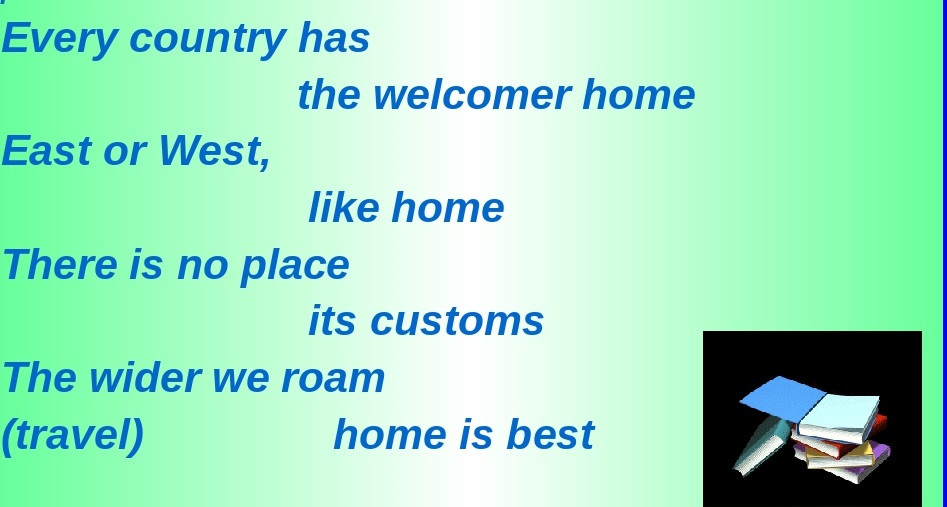 PEOPLE TRAVEL  What for ?
To relax
To meet
To discover
To communicate    
To broaden
To try
To improve
To learn
To get to know
TIME TO LISTENPreparing for the State Exam
Выберите правильный ответ.
The airport officials are looking for a person who …
 1) 	has lost their luggage. 
2) 	has missed their check-in time.
3) 	has found another passenger’s documents.
TIME TO TRAVEL
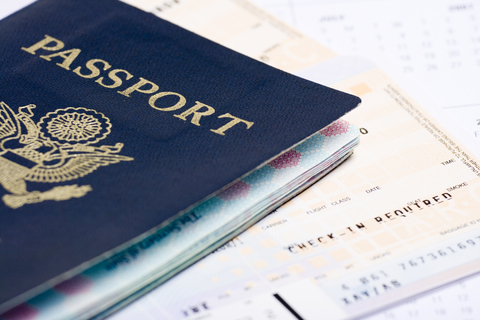 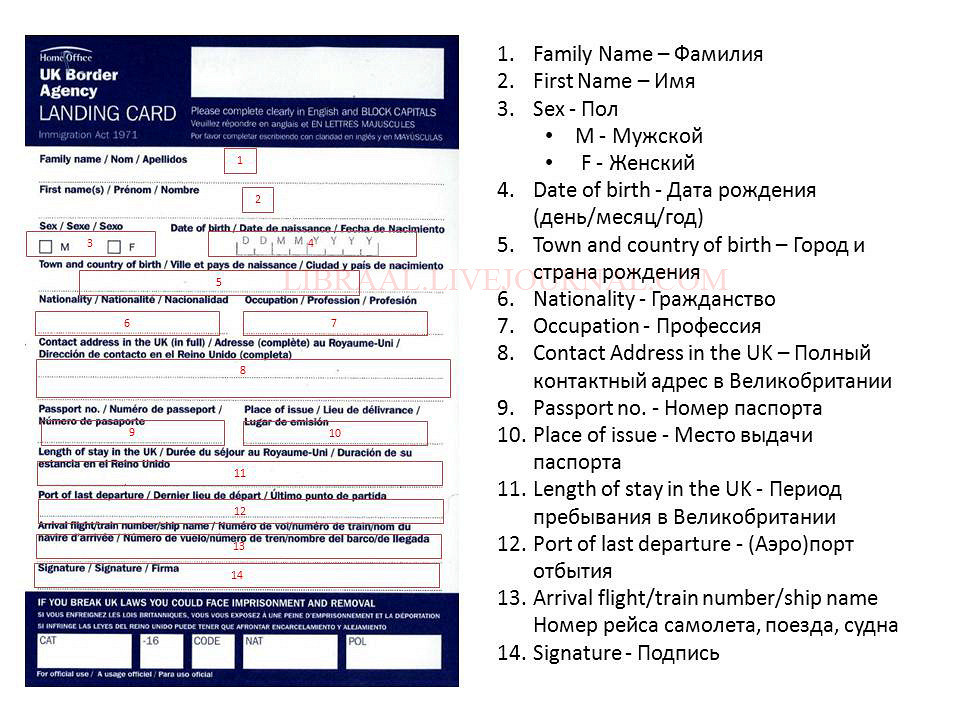 TIME TO RELAX
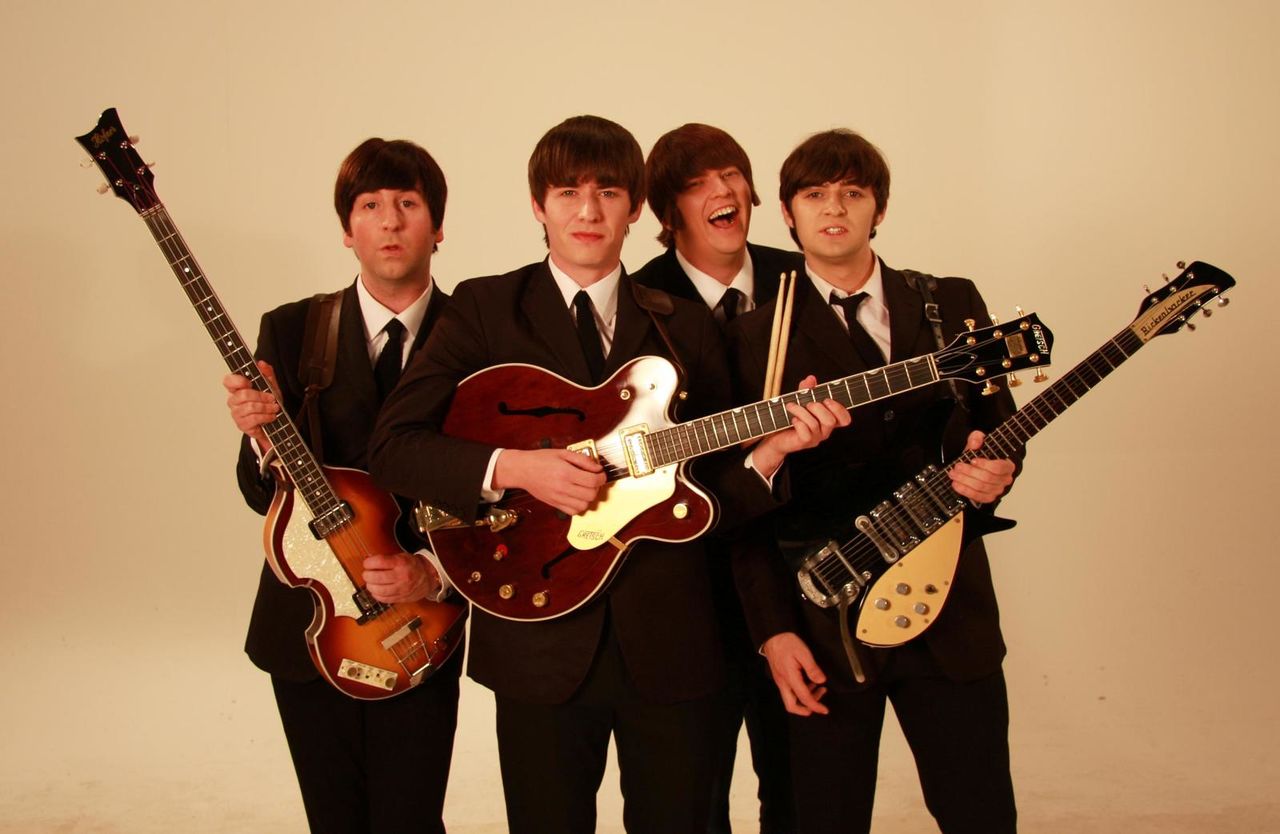 WELCOME TO HEATHROW
AT THE CUSTOMS
Pass the test and you'll know what questions you may be asked at the customs
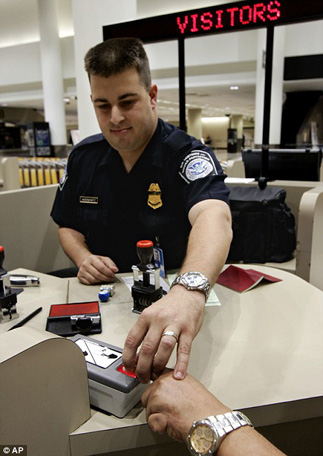 AT THE CUSTOMS
TIME TO TALK
CHOOSE A PROJECT
My dream holidays
My hometown visitors’ leaflet
An ideal tourist
TIME TO TELL
WELCOME
LONDON
MOSCOW
TIME TO PLAY
ASSES YOUR WORK
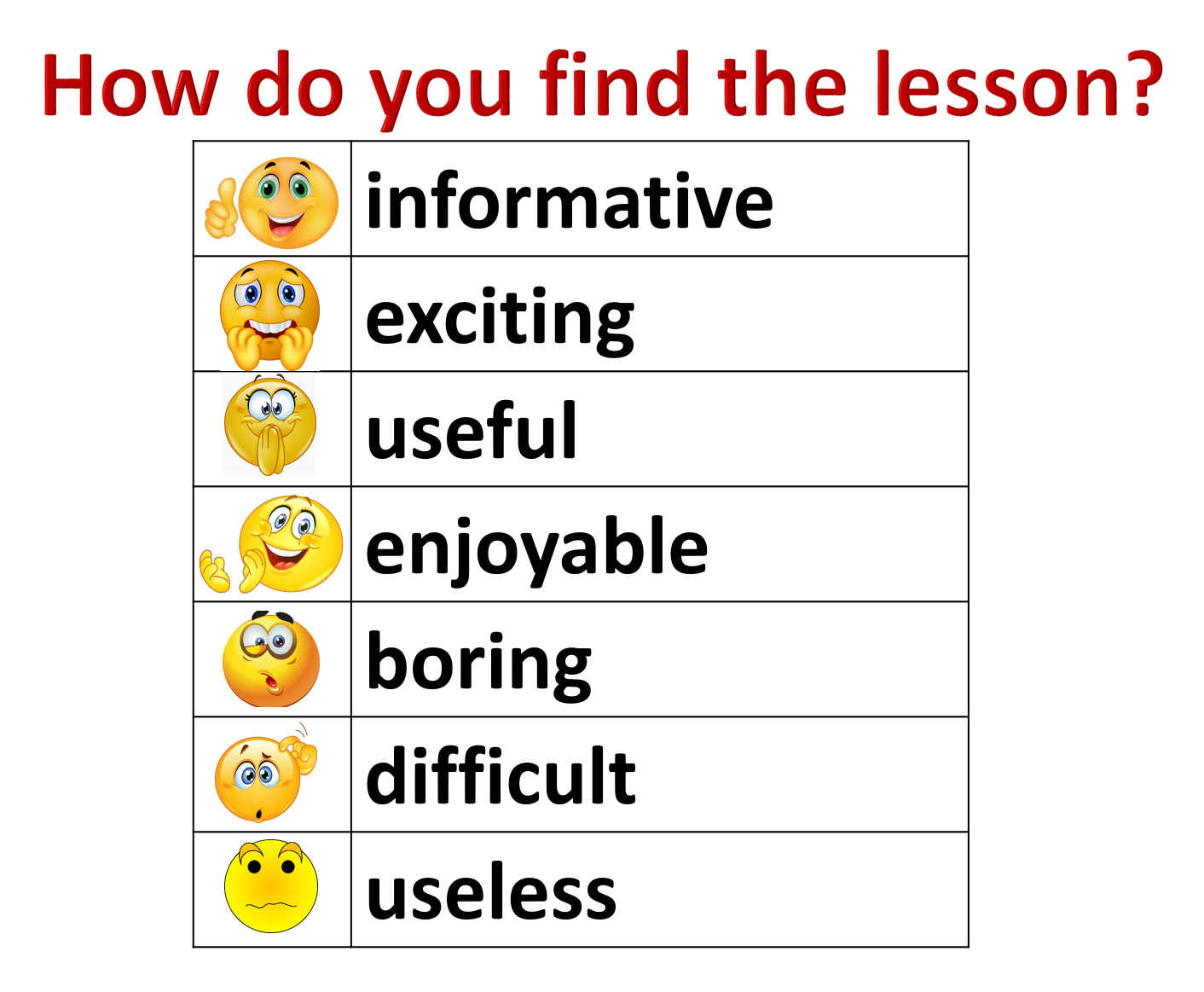 THANK YOU
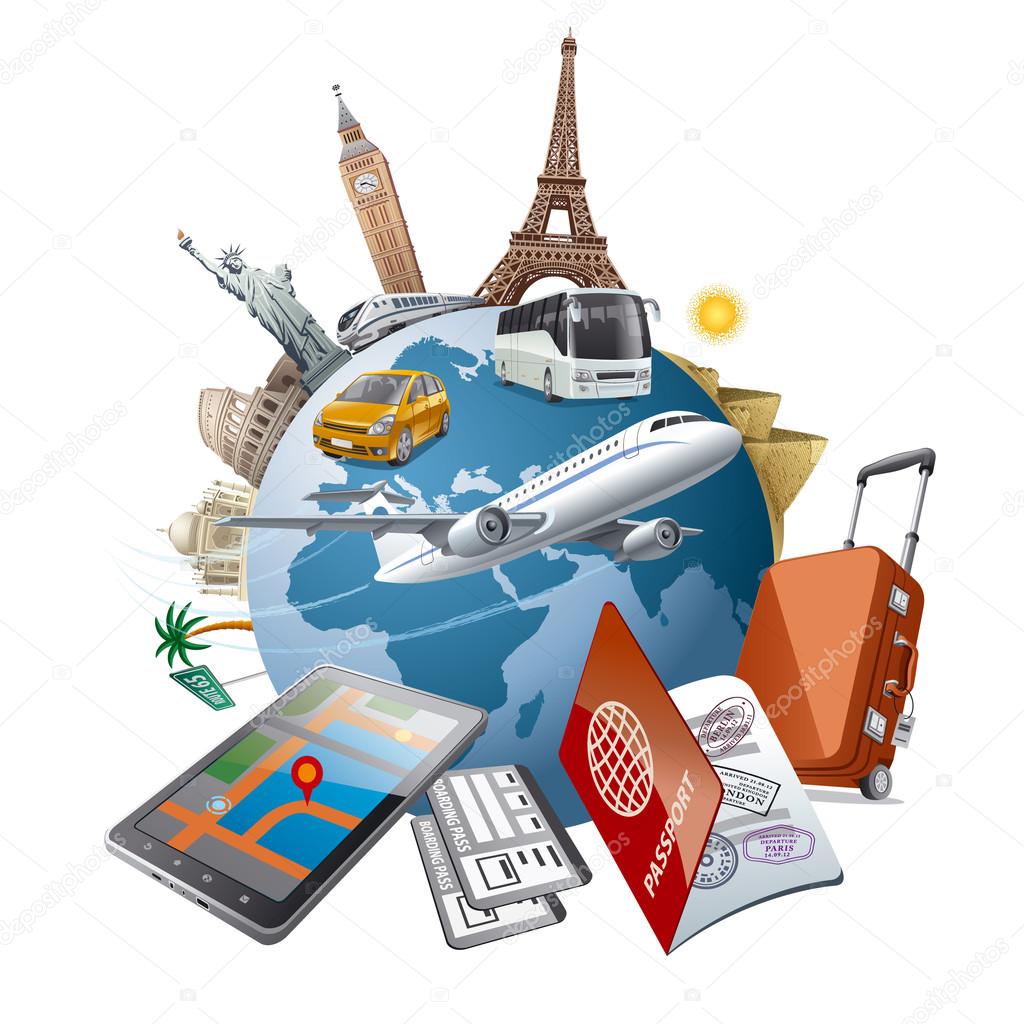